What is the SQE?
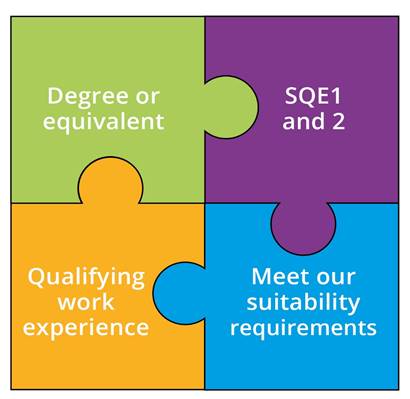 A single, robust, examination all aspiring solicitors will have to take

To be introduced 1 September 2021

Everyone will meet the same high standards in a consistent way

We will no longer specify routes to admission as a solicitor
Qualifying work experience
At least 2 years’ experience of legal services, confirmed by a solicitor
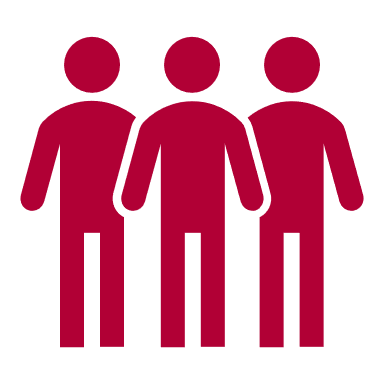 Working in law clinics and law firms, as a paralegal and a trainee
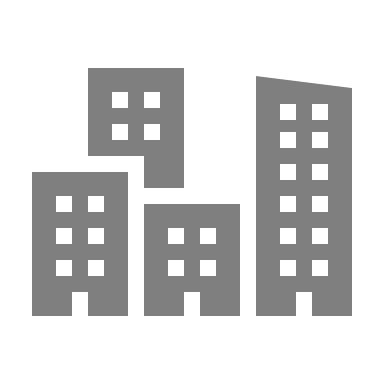 No more than 4 different organisations – can be abroad
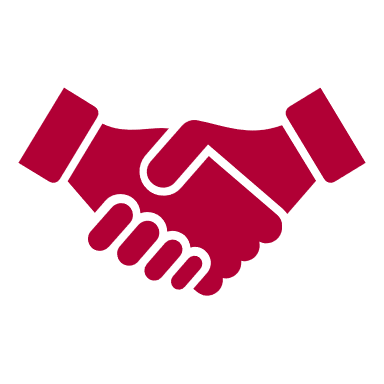 Delivering legal services; developing some or all of required competences
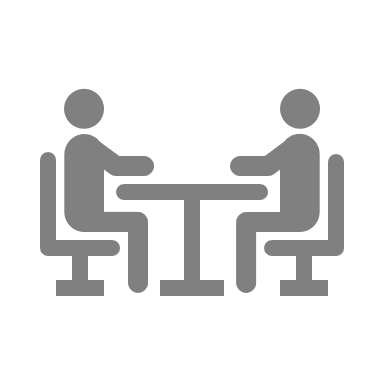 No requirement for 3 practice areas
Functioning Legal Knowledge Assessments
SQE1
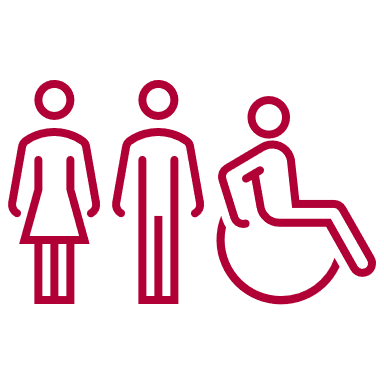 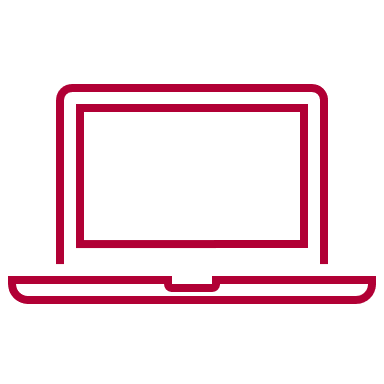 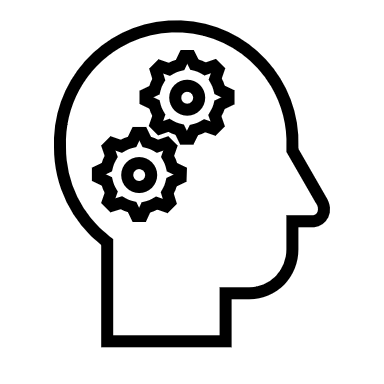 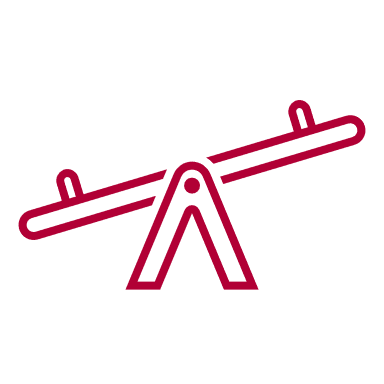 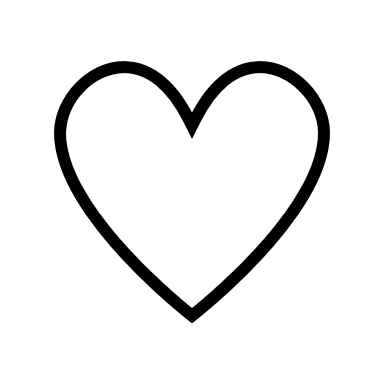 Two 180-question examinations - 10 hours in total
FLK - test ability to identify legal principles and apply them to client problems and transactions
Unflagged ethics questions throughout
SQE1
Functioning Legal Knowledge Assessments
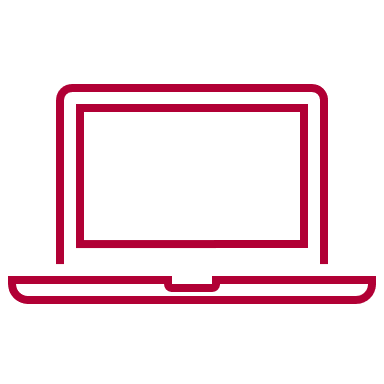 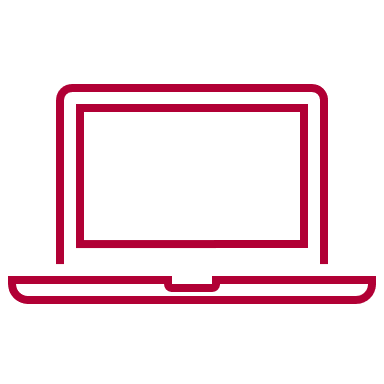 FLK1
FLK2
Property Law and Practice
Wills and Admin of Estates
Solicitors Accounts
Land Law
Trust
Criminal Law and Practice
Business Law and Practice
Dispute Resolution
Contract
Tort
Legal System of England and Wales
Public Law
Legal Services
Practical legal skills assessments
SQE2
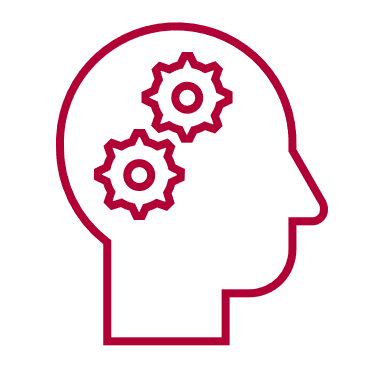 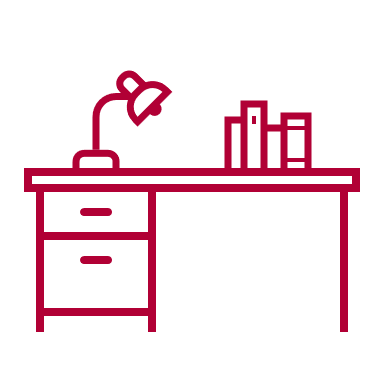 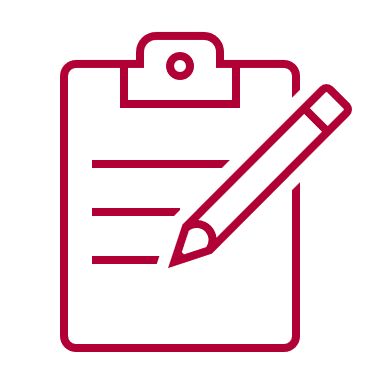 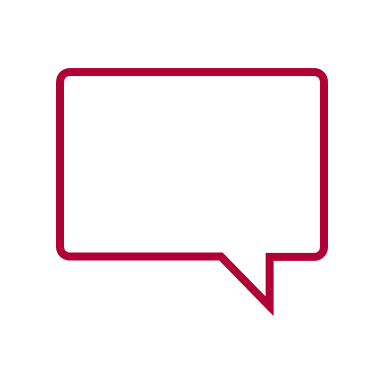 +
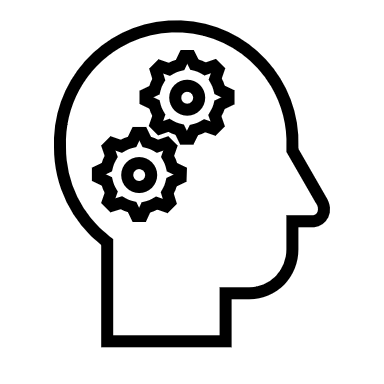 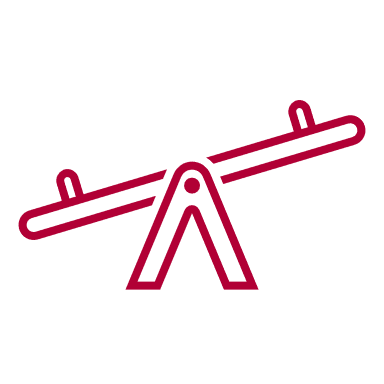 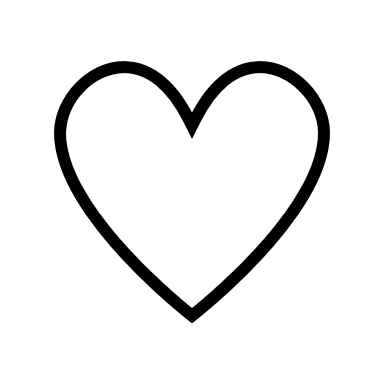 16 written and oral tests - 14 hours in total
Simulating tasks carried out by a solicitor in practice
Tests practical legal skills and functioning legal knowledge equally
Unflagged ethics questions throughout
SQE2
Practical legal skills assessments
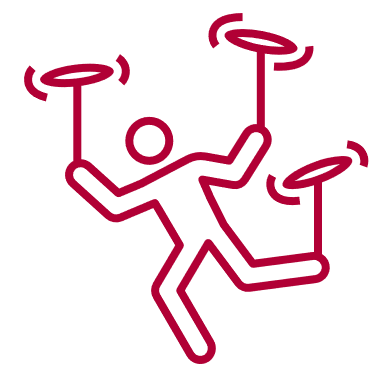 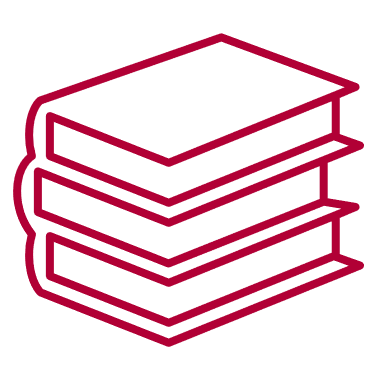 Six skills assessed
Client interviewing and attendance note
Advocacy
Case and matter analysis 
Legal research 
Legal writing
Legal drafting
Across five contexts
Criminal Litigation
Dispute Resolution
Property Practice
Wills and Intestacy, Probate Administration and Practice
Business organisation rules and procedures
SQE website
Launched 11 May - sqe.sra.org.uk 

Source of all SQE assessment related information for all stakeholders

Designed with the focus on the candidate but with input from and information for all stakeholders
SQE website – what is covers
What the SQE is

Preparation – 
Assessment Specifications
sample questions
dates of assessments
what to expect on the day of assessments
[Speaker Notes: Yiannis]
SQE website – what is covers
Steps needed to take the SQE  
registration and booking
payment methods
policies such as reasonable adjustments

After the assessment – results, booking next assessment

Help and support – candidate services team, policies
[Speaker Notes: Yiannis]
Registration and booking
Registration will open in early/mid July

Individual candidate must create an SQE account
Pre-booking steps
diversity survey
registering exemptions
requesting reasonable adjustments
[Speaker Notes: Yiannis]
Registration and booking
Nov SQE1 bookings to open later in July 

We will alert the market when registration and booking will be open via the website and social media
[Speaker Notes: Yiannis]
Bookings for candidates
Select a test centre

Payment method to complete booking 
Payment by card 
Use of a pre-paid voucher 
Booking by employer or training provider
What to expect on the day
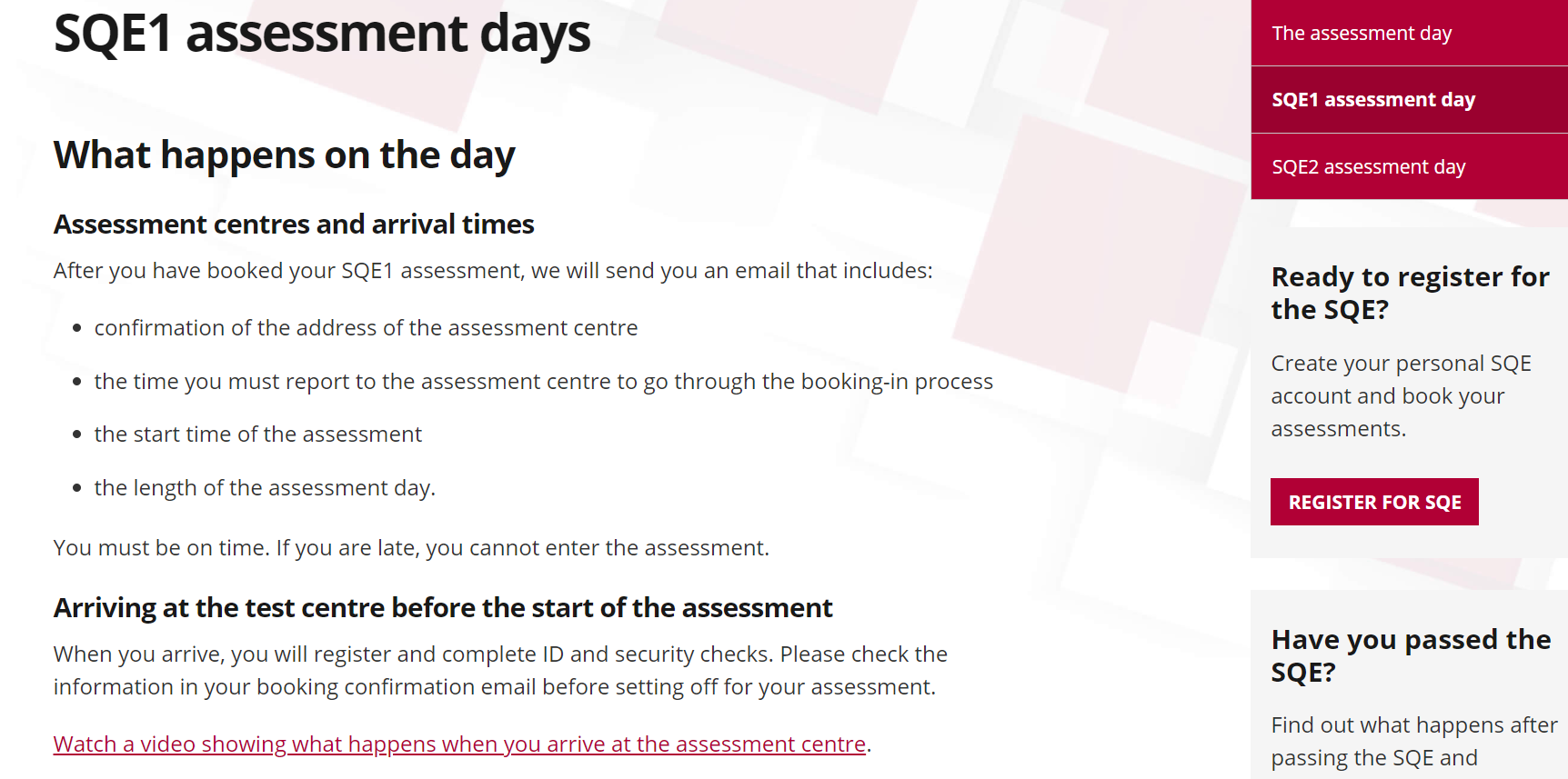 Assessment dates update
SQE1 dates for 2021
8 November (FLK1) 
11 November (FLK2)

First SQE2 will be in April 2022 
Written part: 11-13 April 
Oral part, first sitting: 19-20 April
Oral part, second sitting: 21-22 April
[Speaker Notes: Zoe]
Assessment dates update – SQE1
Regular pattern of SQE1 dates from 2023

Two sittings in 2023 - January and July 
Continue to monitor demand for introducing additional SQE1 sittings
Add sittings when appropriate, for example, in April and October
[Speaker Notes: Zoe]
Assessment dates update – SQE2
Regular pattern of SQE2 dates from 2023

Two sittings in 2023 - in April and July
Rising to three SQE2 sittings in 2024 (January, April and July)
Ultimately four SQE2 sittings (January, April, July, and October) when appropriate
[Speaker Notes: Zoe]
SQE assessment dates update
Candidate journey: allows candidates that pass SQE1 to book the next available sitting of SQE2

Advance notice
Assessment dates: 12 months in advance
New assessment window: 18 months in advance
[Speaker Notes: Zoe]
Results timings
SQE1 
6-10 weeks 

SQE2
14-18 weeks
[Speaker Notes: Zoe]
Help and support
sqe.sra.org.uk/help
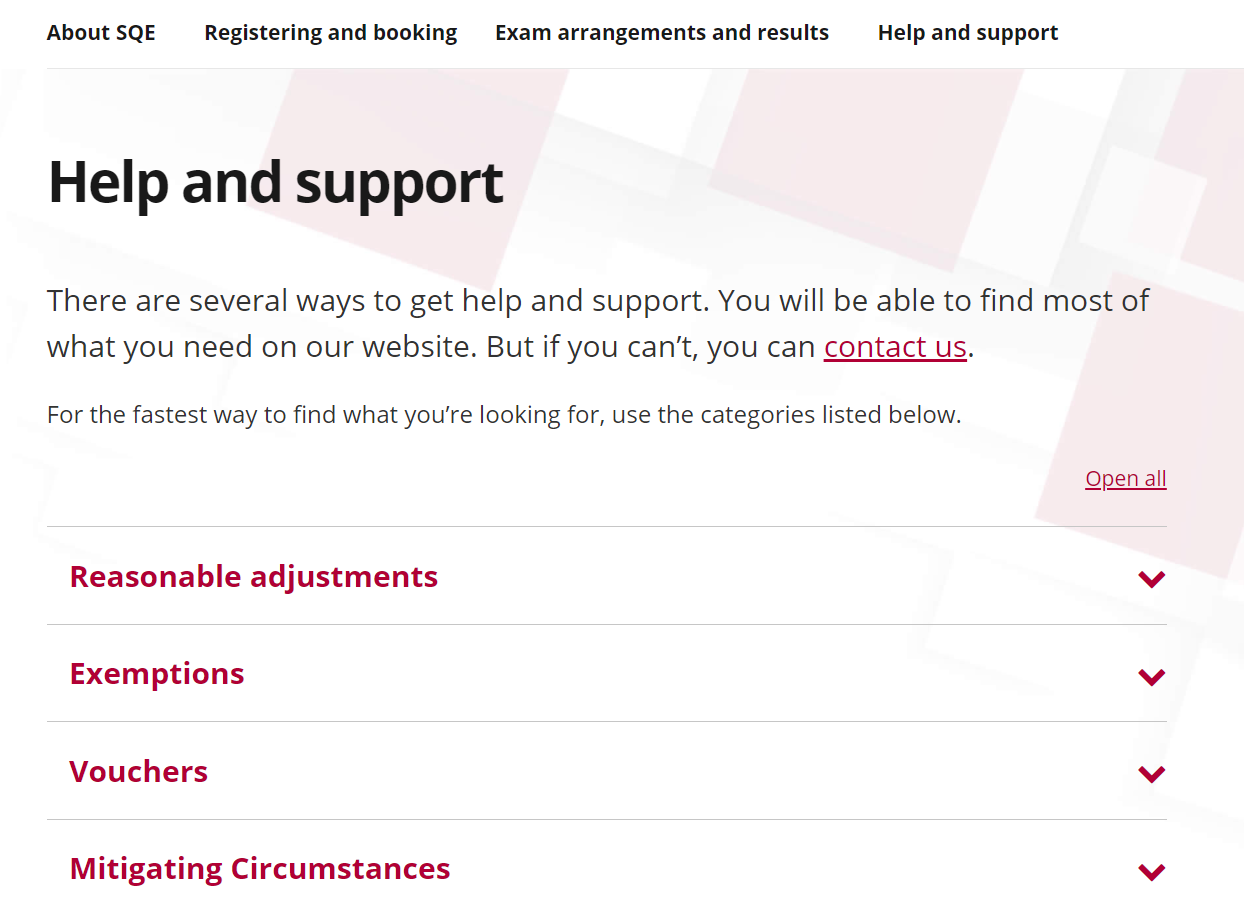 [Speaker Notes: Yiannis]
Further resources
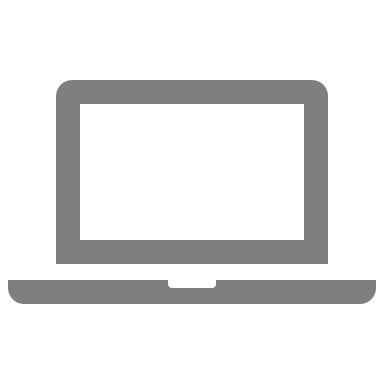 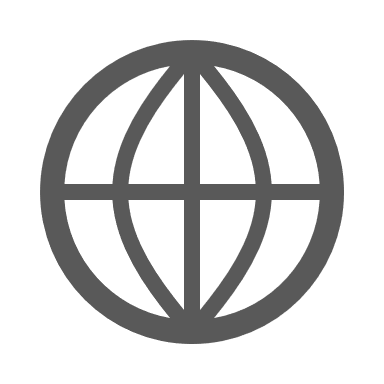 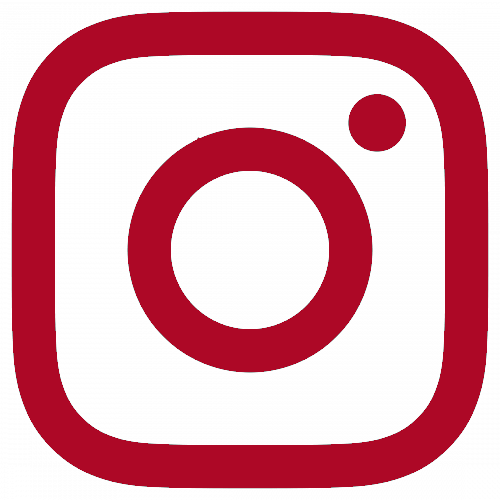 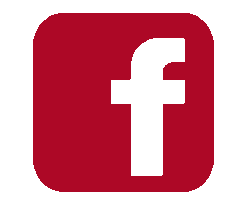 For info on SQE assessment:
sqe.sra.org.uk
or contact
Candidate Services
Follow us on Career in Law
For info about wider qualification: sra.org.uk/sqe 
or contact
sqe@sra.org.uk